some info about Washington, D.C.
УМК «СЧАСТЛИВЫЙ АНГЛИЙСКИЙ.РУ / «HAPPY ENGLISH.RU» 
(К.И.КАУФМАН, М.Ю.КАУФМАН)
Стр. 140-142
1. What is this picture about? Write one sentence.
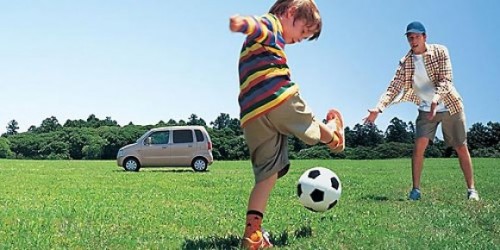 ..playing football..
2.Remember some Interesting things about the White House
3. What a view ! What are your impressions?
4. Fill in the gaps
The 1)… is the tallest building in Washington, D.C., and the most   famous building in the 2)… …, because this is where 3)… are made (= passed).
The Capitol has housed chambers of the 4)…  and the House of  Representatives. The 5)… of this impressive building was laid by  George Washington himself. The Capitol is 6)… by a beautiful  garden with many trees and flowers.
5. Compare these Memorials (complete the table)
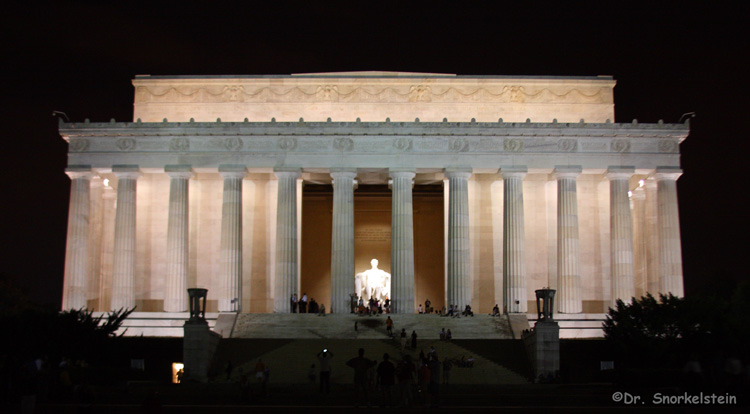 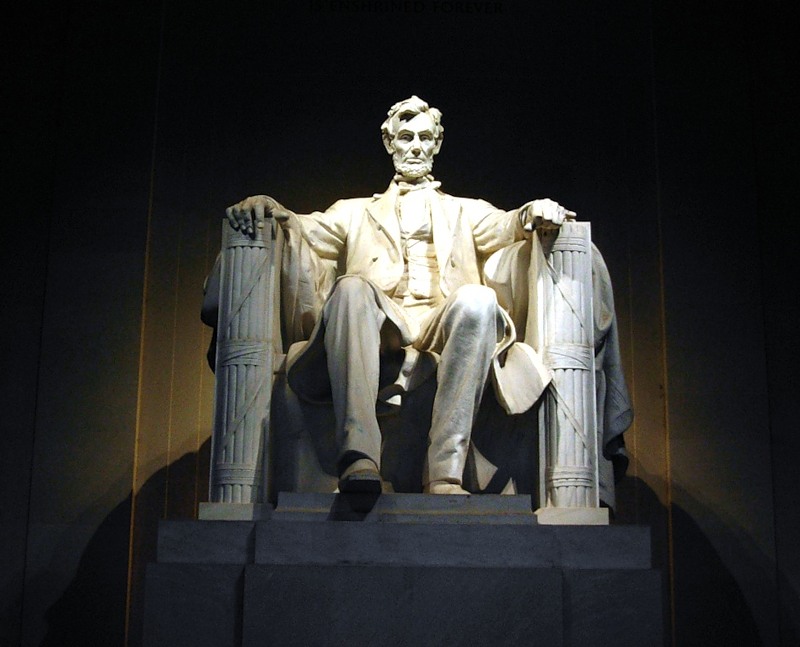 6. What is this man famous for?
7. a couple of words about G.WASHINGTON MONUMENT
It has ……………………..stone structure.
It looks like an …………………………………
It honors the «…………. of the Country».
8. What is it?           Chose the things that you can NOT see there.
1.  full-size trains
2. A.Lincoln’s top hat
3. A lunar landing module
4. The statue of  Lincoln
5. Jefferson’s works
6. minerals
7. Christmas tree
8. stones
9. Displays of prehistoric animals
10.  Rockefeller’s words about human values
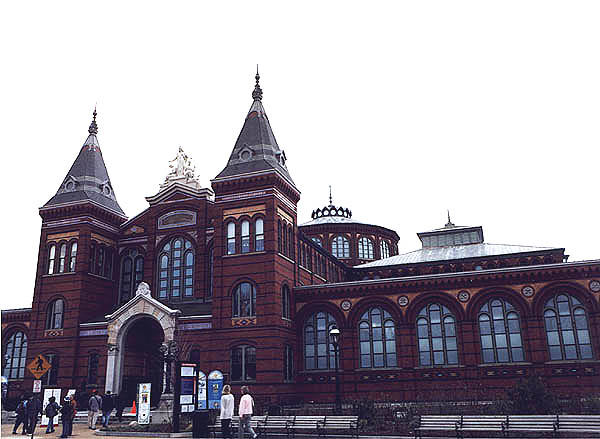 Keys
4. Fill in the gaps
Capitol… 2) USA,  3) laws… 4) Senate  5) coverstone   6) surrounded
5. Complete the table about two Memorials
7. 1) four-sided       2) Egyptian obelisk     3) Father 
8.  4,5,7,10